Jadilah yang Tahan Uji, Bukan yang Mudah Jatuh
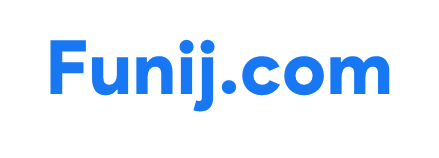